Importância da Teleconsultoria na Interface do CEDEBA com a Atenção Primária à Saúde
Flávia Resedá Brandão
Endocrinlogista/CEDEBA
Maio/2022
Importância da Teleconsultoria na Interface do CEDEBA com a Atenção Primária à Saúde
Agenda:

Objetivos da Teleconsultoria;

Fluxos de encaminhamento;

Resultados 2020-2022;

Avanços na Assistência ao usuário do SUS.
Objetivos da Teleconsultoria CEDEBA e Atenção Primária à Saúde
Implantação do novo modelo admissão no CEDEBA
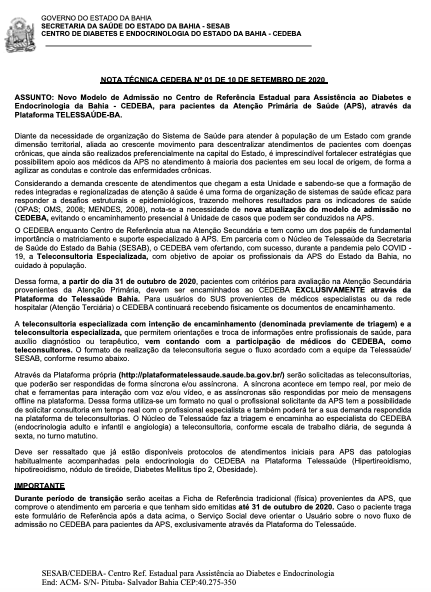 COSEMS (Conselho Estadual de Saúde): Resolução CIB nº 107/ 2020;
Objetivos:

Teleconsultoria Especializada com intenção de encaminhamento

Teleconsultoria Especializada
Implantação do novo modelo admissão no CEDEBA
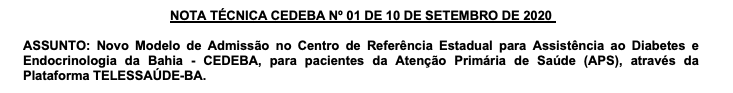 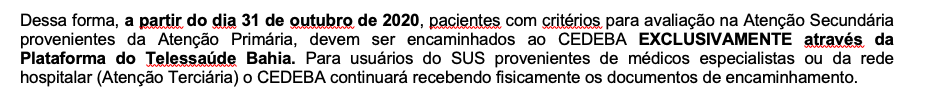 http://www.saude.ba.gov.br/atencao-a-saude/comofuncionaosus/centros-de-referencia/cedeba/
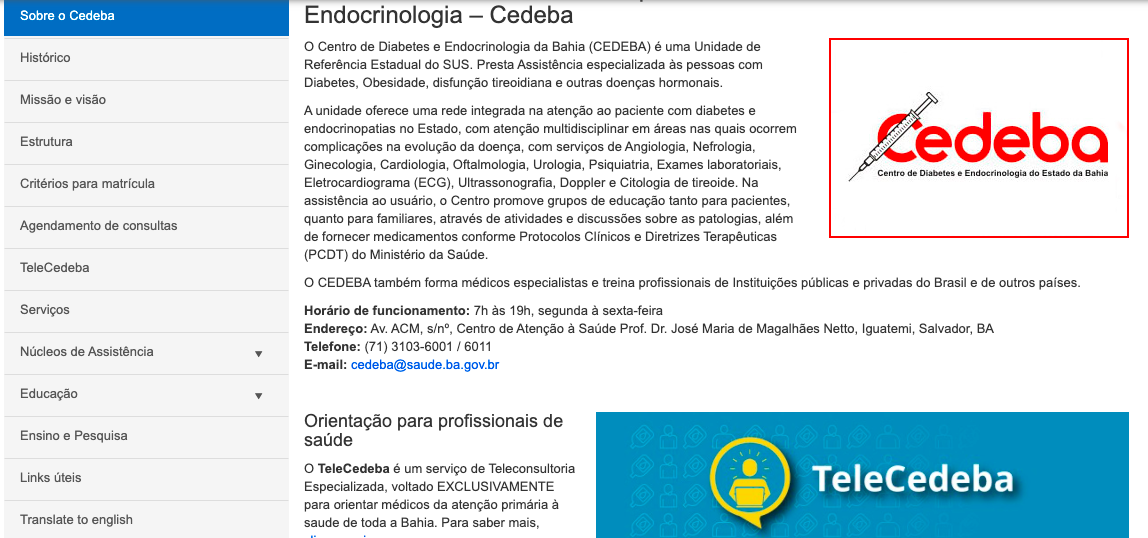 Teleconsultoria: Fluxo de Encaminhamento
Médico do CEDEBA
 Avalia diariamente as solicitações da APS 
Plataforma Telessaúde
 (escala usual de trabalho) – 72h para responder
Responde à TELECONSULTORIA na plataforma
Pacientes COM CRITÉRIOS de matrícula no CEDEBA
Sem critérios de matrícula: sugere condutas diagnósticas e terapêuticas na Plataforma
EQUIPE DO CEDEBA agenda a data e horário da avaliação inicial e entra em contato com paciente
Encaminha SOLICITAÇÃO DE AGENDAMENTO ao setor de marcação para Consulta Inicial
Médico do CEDEBA
 Avalia diariamente as solicitações da APS 
Plataforma Telessaúde
 (escala usual de trabalho) – 72h para responder
Equipe de teleconsultores do CEDEBA:
 03 teleconsultores angiologistas, 
 05 endocrinologistas adulto, 
 02 endocrinologistas pediátricos e 
 01 teleconsultora que responde TCs sobre obesidade.
TELECEDEBA Resultados 2019-2021
Fonte: SESAB/Telessaúde
TELECEDEBA Resultados 2019-2021
TELECEDEBA Resultados 2019-2021
Fonte: SESAB/Telessaúde
TELECEDEBA Resultados 2019-2021
46% das Tcs avaliadas
82% avaliaram como muito satisfeitos
Fonte: SESAB/Telessaúde
Número de Teleconsultorias respondidas por mês pelos Teleconsultores do CEDEBA, na Plataforma Telessaúde BA, de julho de 2020 a abril de 2022
TELECEDEBA Resultados 2020/2022
Janeiro a abril/2022:
642 TCs: 


232 pacientes foram matriculados na Unidade;

410 (64%das TCs) encaminhamentos foram evitados, com colaboração dos Teleconsultores nas condutas médicas.
Outubro/2020 a junho/2021:
749 TCs: 


214 pacientes foram matriculados na Unidade;

535 (71%das TCs) encaminhamentos foram evitados, com colaboração dos Teleconsultores nas condutas médicas.
TELECEDEBA Teleconsultorias
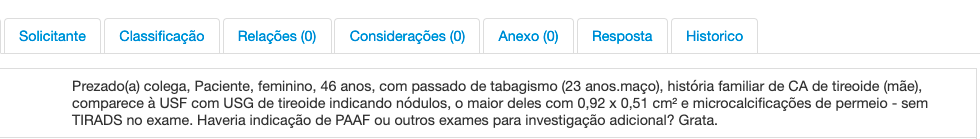 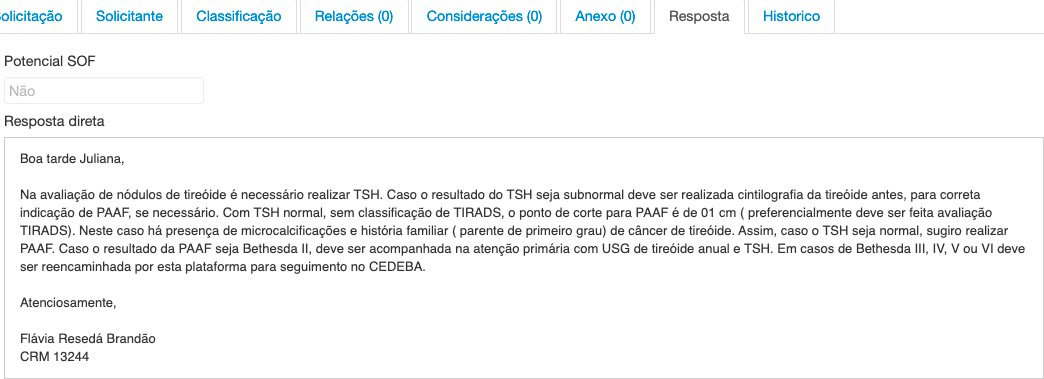 TELECEDEBA Teleconsultorias
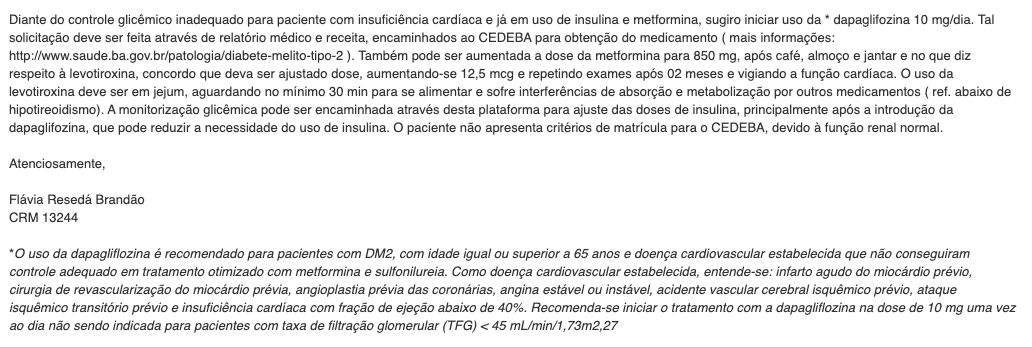 TELECEDEBA Avanços na Assistência ao Usuário do SUS
TELECEDEBA
Desafios:

Ampliar o número de Municípios que solicitam TCs;

Otimizar processos de trabalho (agendamento e contato com usuário);

Qualificação permanente das respostas às Teleconsultorias, garantindo comunicação exitosa entre colegas da AP e especialistas;

Alcançar mais profissionais nas capacitações por todo o Estado.
TELECEDEBA
Conclusões:

Nota-se aproximação dos médicos e enfermeiros da AP da Bahia e os endocrinologistas do CEDEBA; 

Ocorreu qualificação do cuidado aos pacientes com endocrinopatias leves, de manejo possível na AP;

Evitou-se número significativo de encaminhamentos desnecessários, reduzindo o deslocamento dos pacientes e custos com o cuidado à saúde.
Obrigada!
flavia.brandao@saude.ba.gov.br
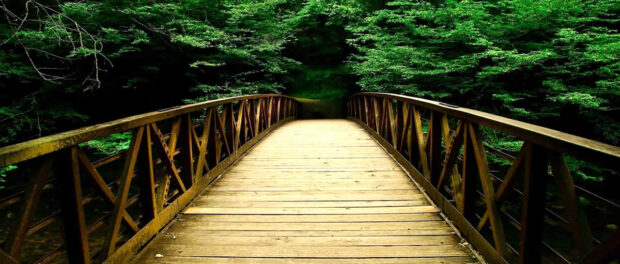 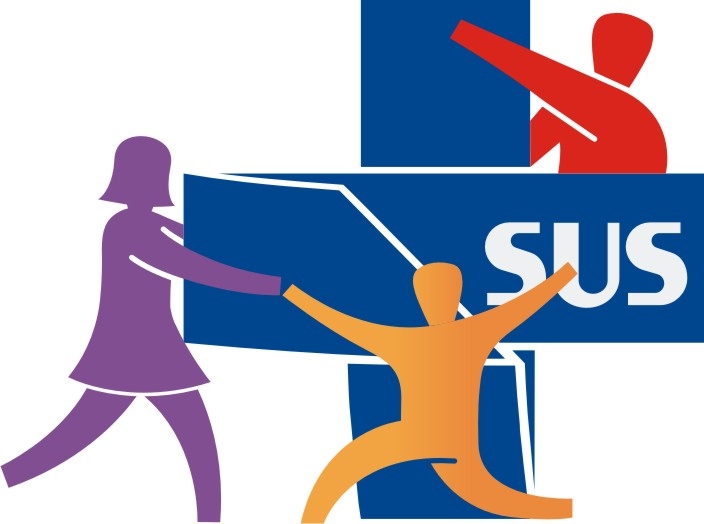 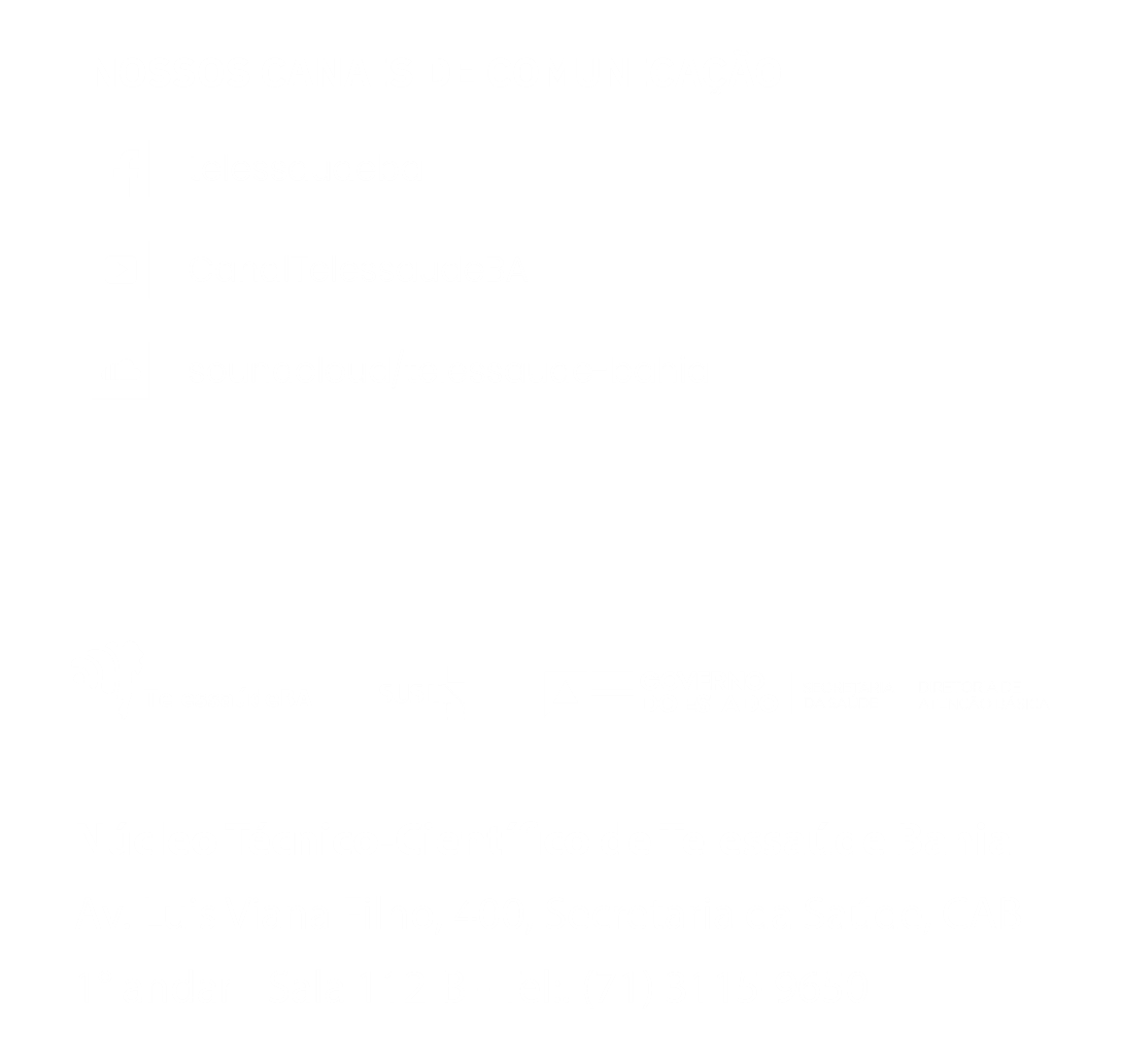